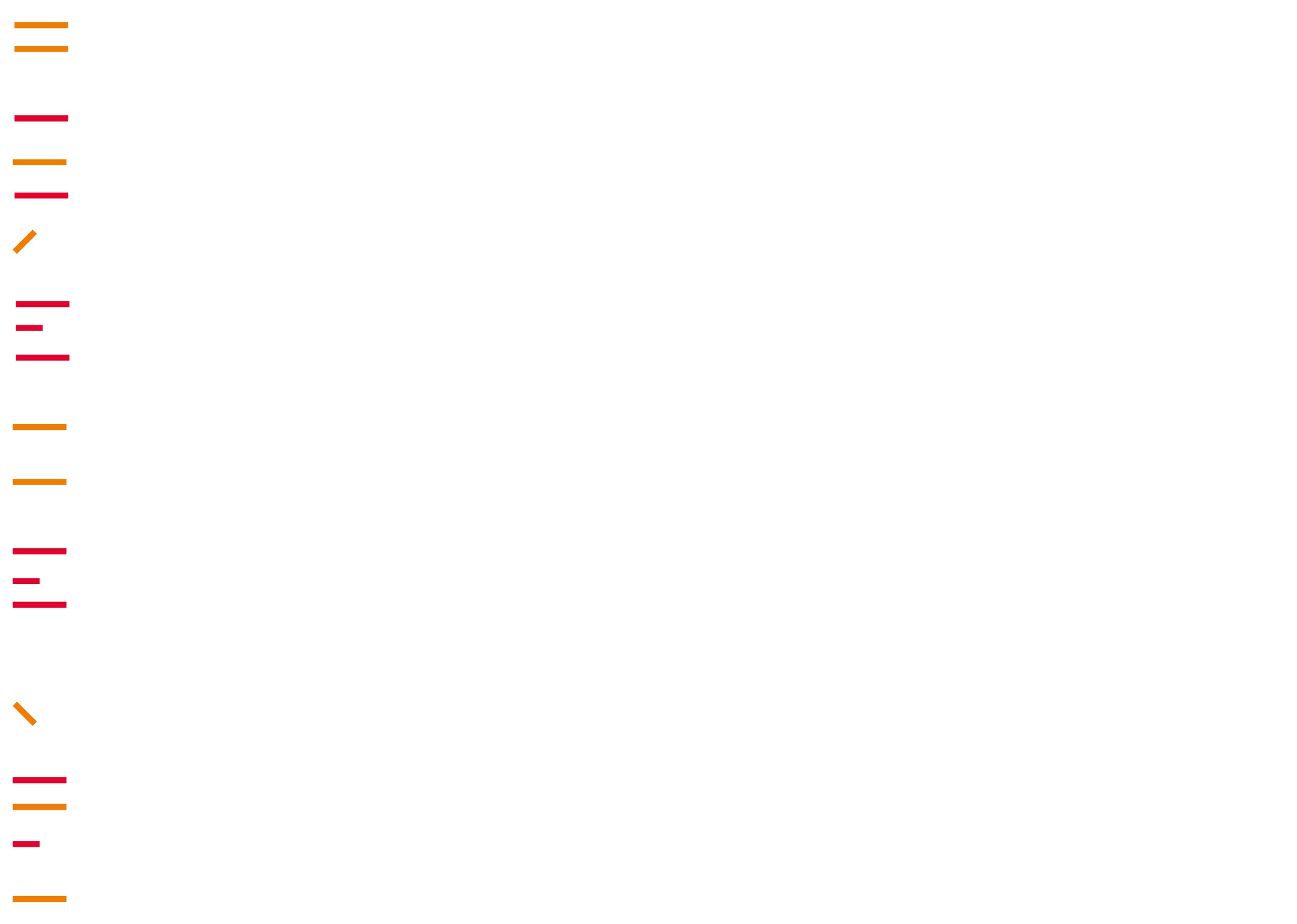 Hôtel d’entreprises
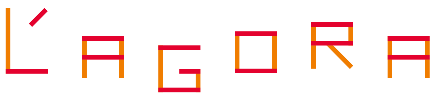 Grille des services et tarifs associés
Au 1er janvier 2022
Loyers et charges complémentaires
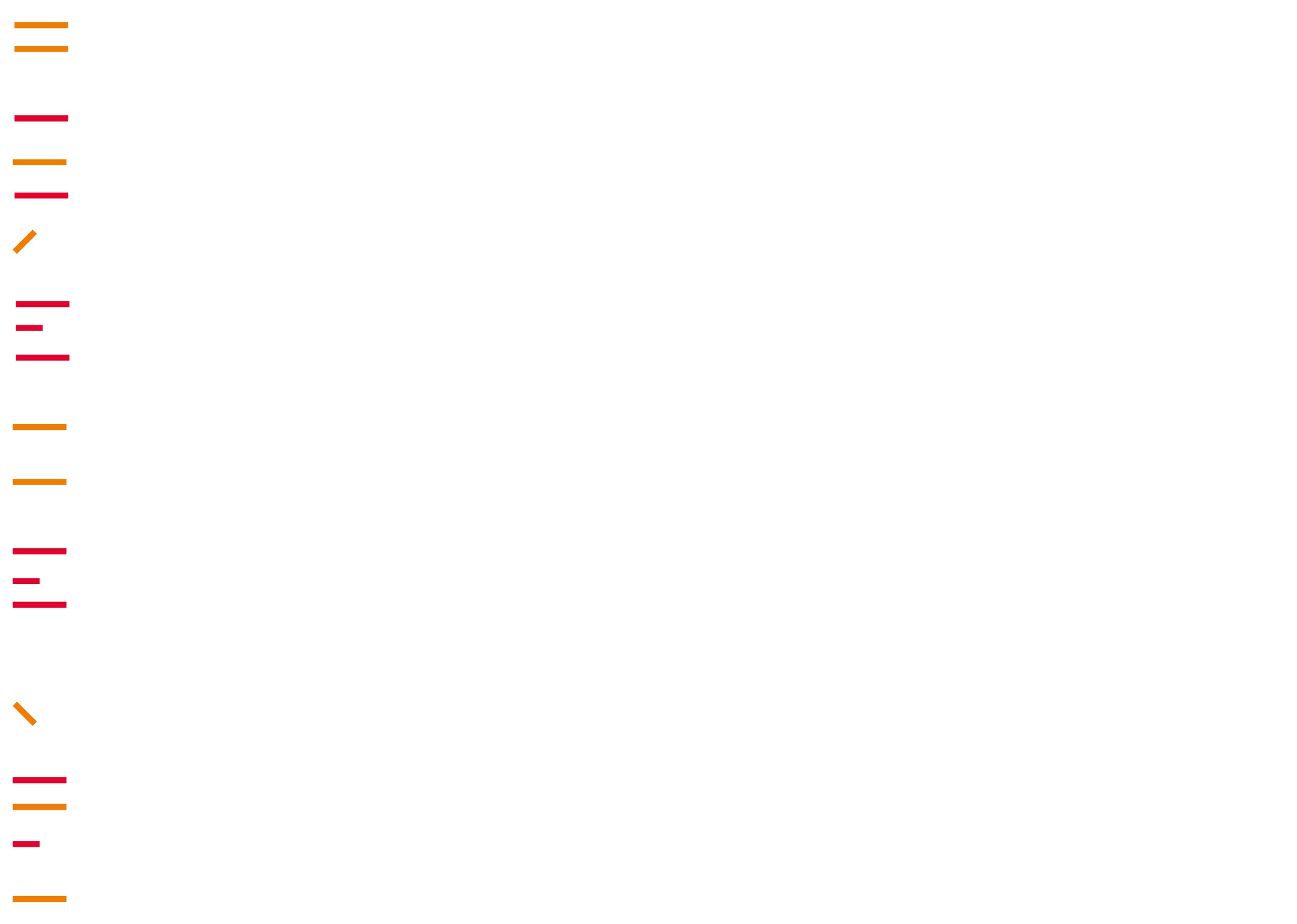 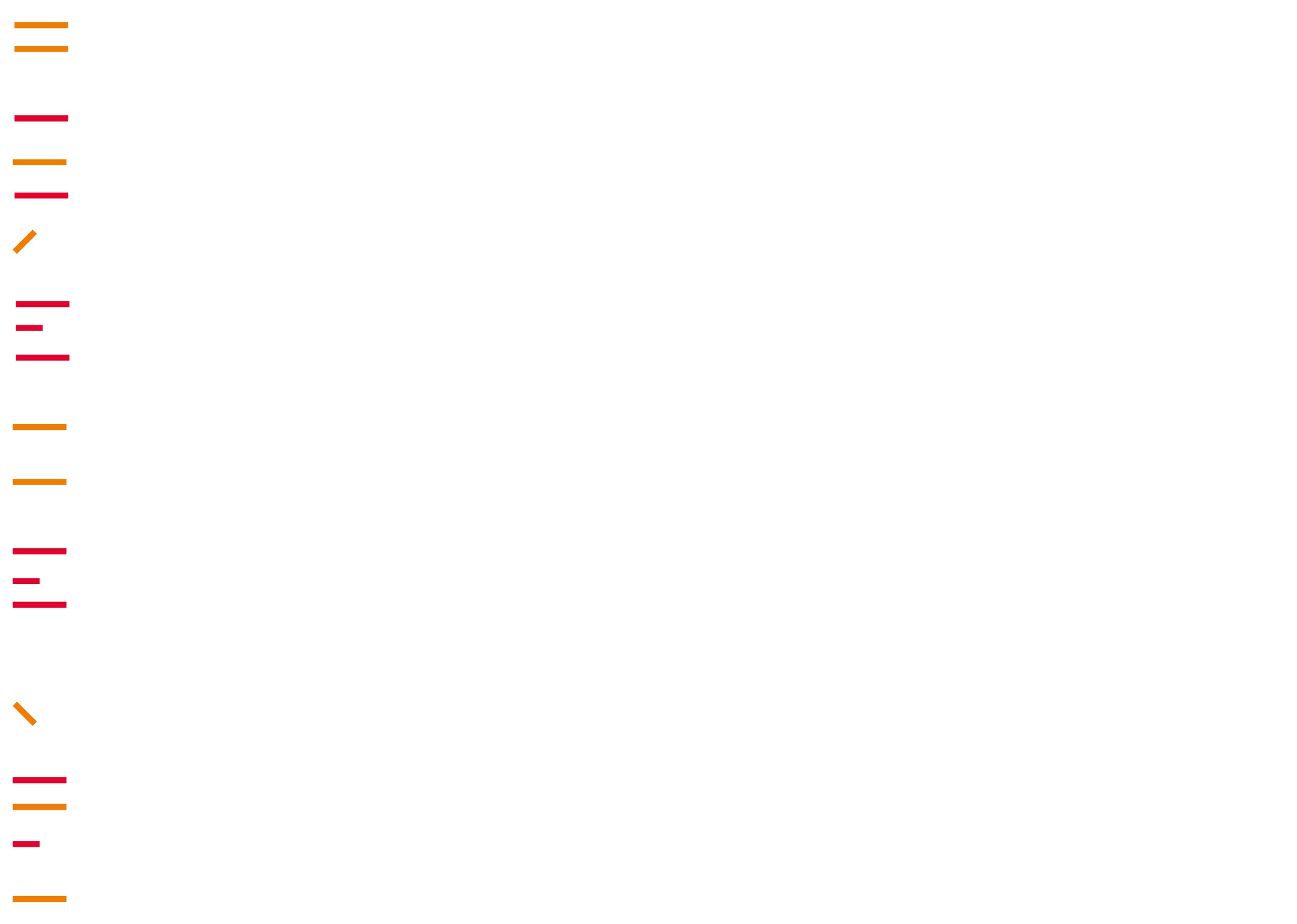 Salles de réunion et services associés
+ 1 réservation gratuite par mois pour chaque locataire
(non-cumulable)